February 2019
Firefighters Lifts
February 2019
Roger HowkinsASSOCIATE | Arup
Firefighters Lifts
3
Firefighter lift - Description
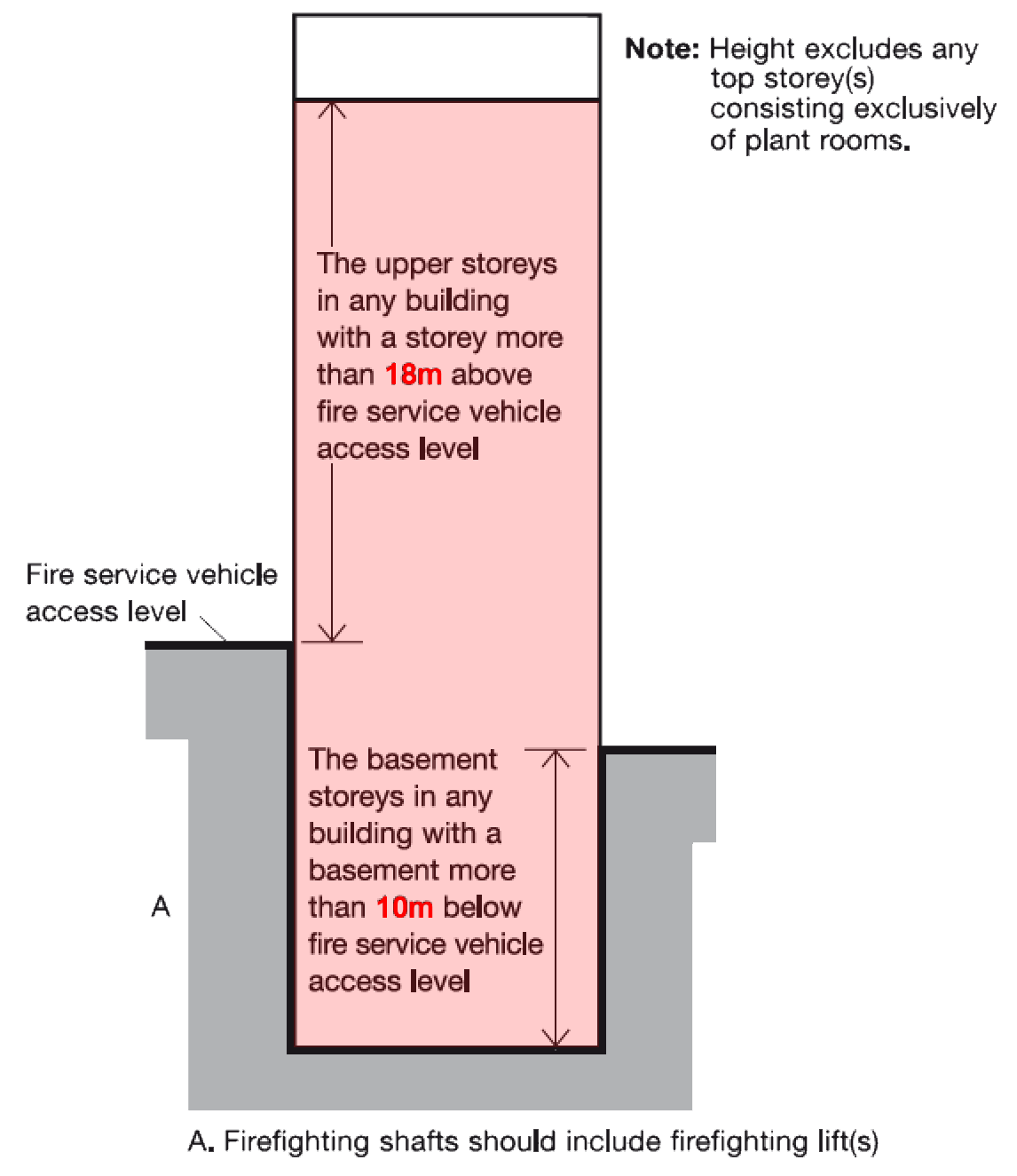 A firefighters lift is a lift provided within 
a tall building, complex building or 
a building with deep basement.


The purpose of a firefighters lift is 
to provide a facility to assist firefighters
to move with more ease vertically
through a building.
Firefighters Lifts
4
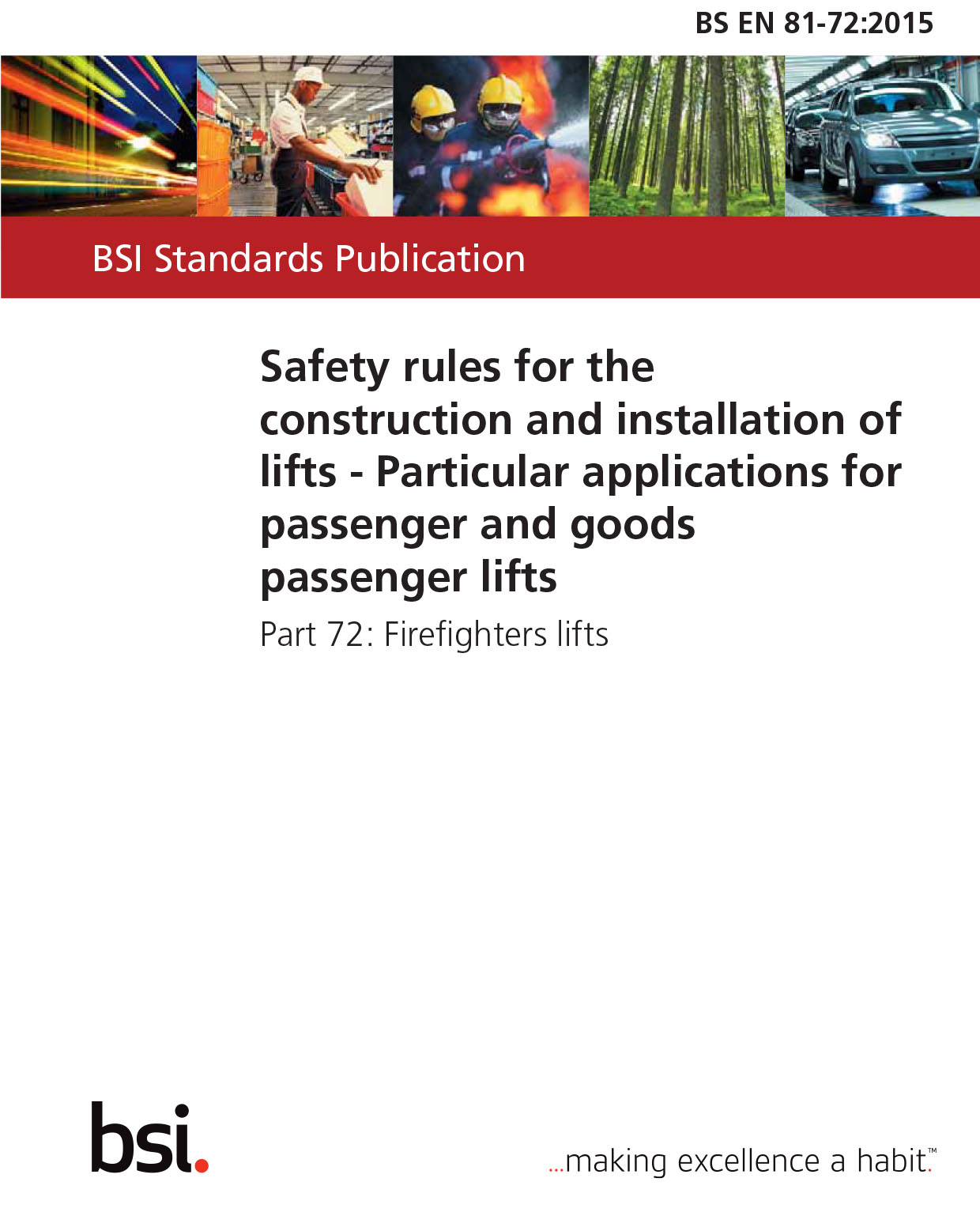 Firefighters LiftsBS EN 81-72:2015
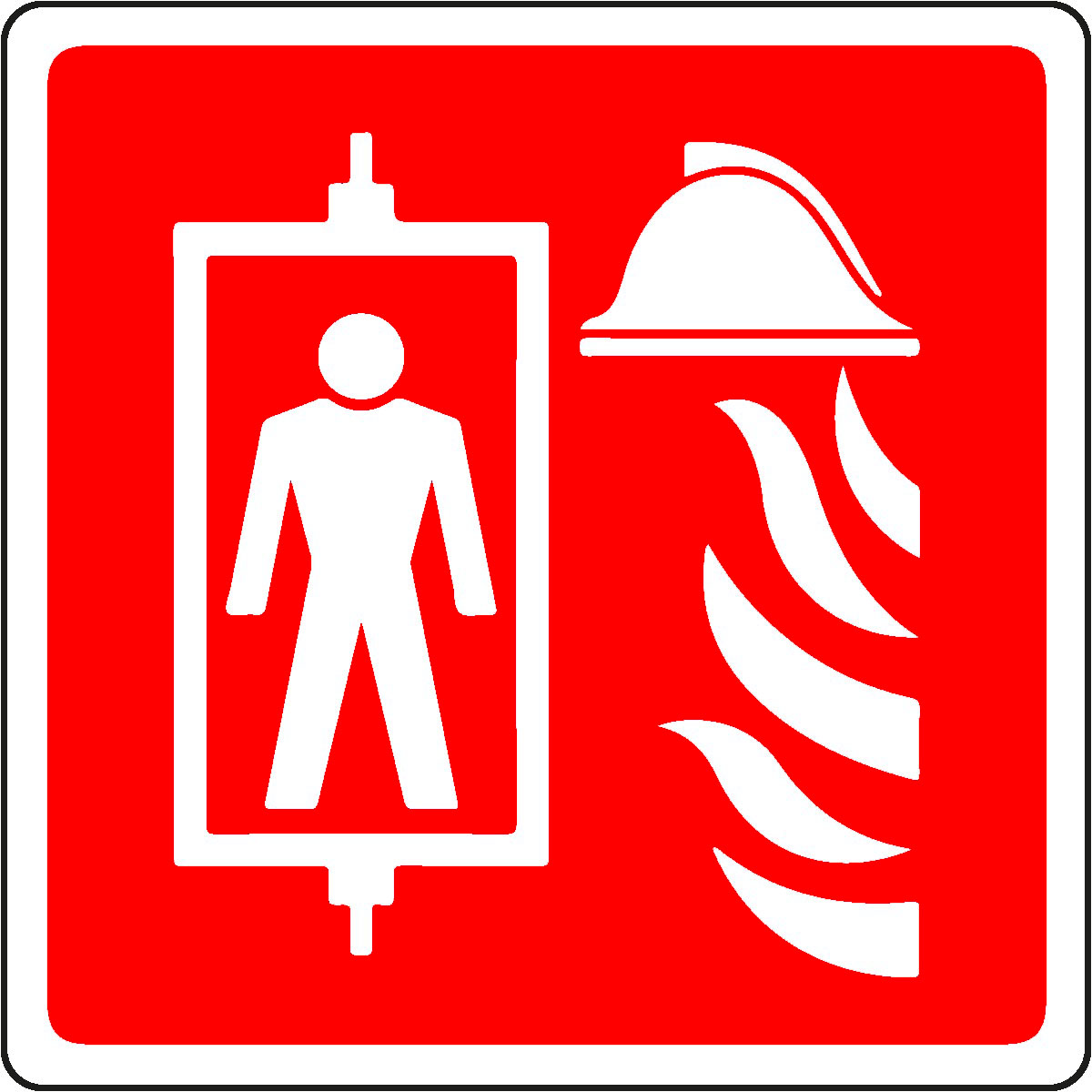 Firefighters Lifts
5
Definitions
Firefighter lift:
lift with protection measures, controls and signals that enable it to be used under the direct control of the fire and rescue service in fighting a fire 
Fire-fighting Shaft:
protected enclosure containing a fire-fighting stair, fire-fighting lobbies, a fire main and, if provided, a firefighters lift together with any machinery space
Lift well:
space, usually bounded by the bottom of the pit, the walls and the ceiling of the well, in which the lift car, the counterweight or the balancing weight travels
Fire and rescue service access level (FSAL):
level at which fire and rescue service vehicles have access and from which there is suitable entry to a building
Firefighters Lifts
6
BS EN 81-72:2015
It does not cover:

Lifts in partially enclosed wells for use as firefighters lifts


Lifts installed in new/existing building not in a fire resisting structure


Important modification to existing lifts
Firefighters Lifts
7
BS EN 81-72:2015
It does not define:



Number of firefighters lifts and floors to be served


Size of the safe areas


The use of other than the highest deck of a multi deck lift for firefighting operations
Firefighters Lifts
8
BS EN 81-72:2015
The following significant subjects are not dealt with:



Not having sufficient or correctly located firefighters lifts


Fire in lift well, safe area, machinery space or car


Building floor identification 


Water management not working correctly
Firefighters Lifts
9
Responsibility
It is responsibility of National Regulations to determine the require level of fire resistance
(BS 9999:2017)
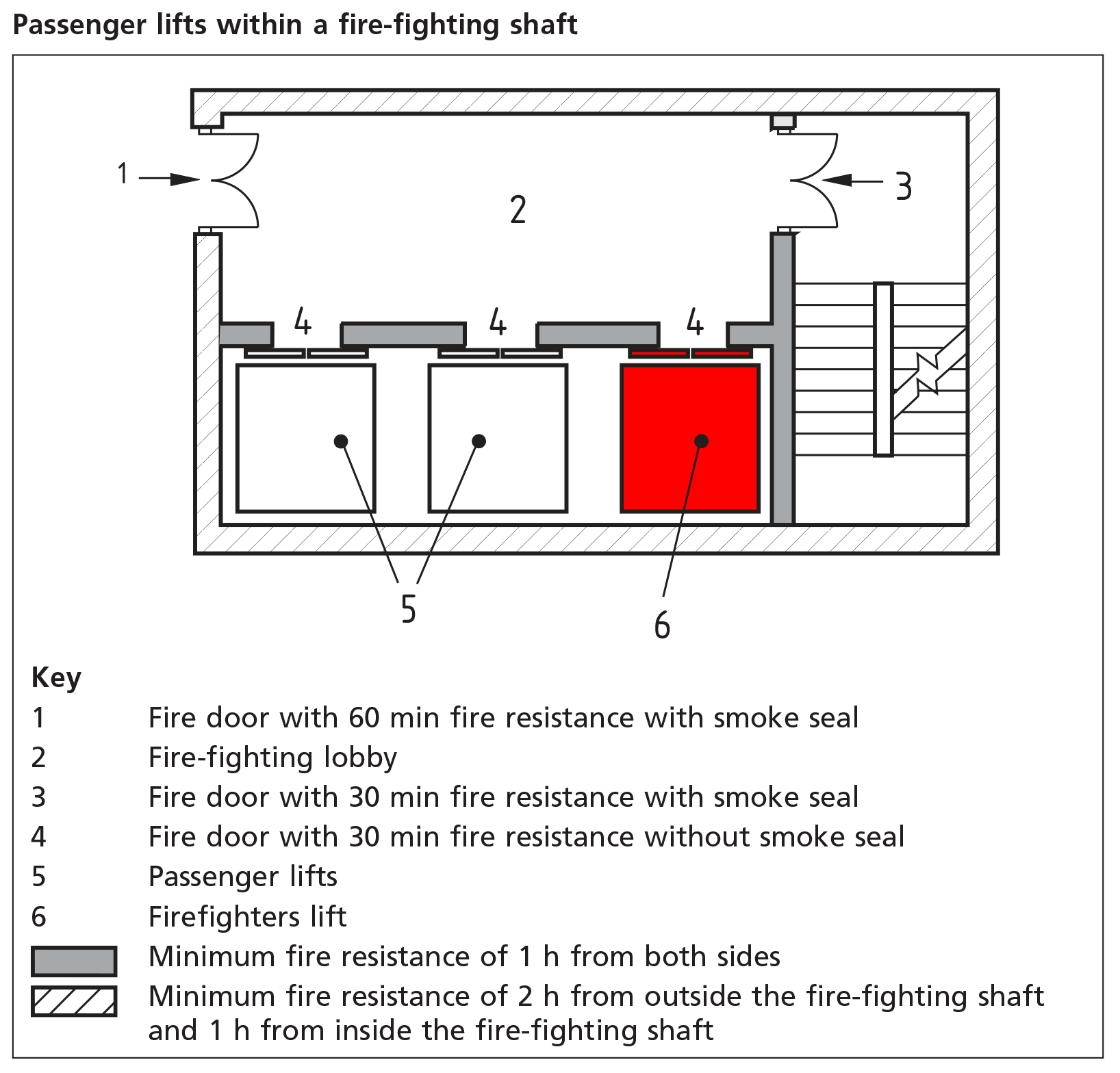 Firefighters lift cars should be clearly and conspicuously marked with a notice conforming to             BS ISO 3864-1 stating:

 “Firefighters lift:                          Do not use for goods or refuse”



NOTE
The “Do not use for goods or refuse” sign is a building sign      and not part of the lift as defined in  BS EN 81-72
Fire door notice
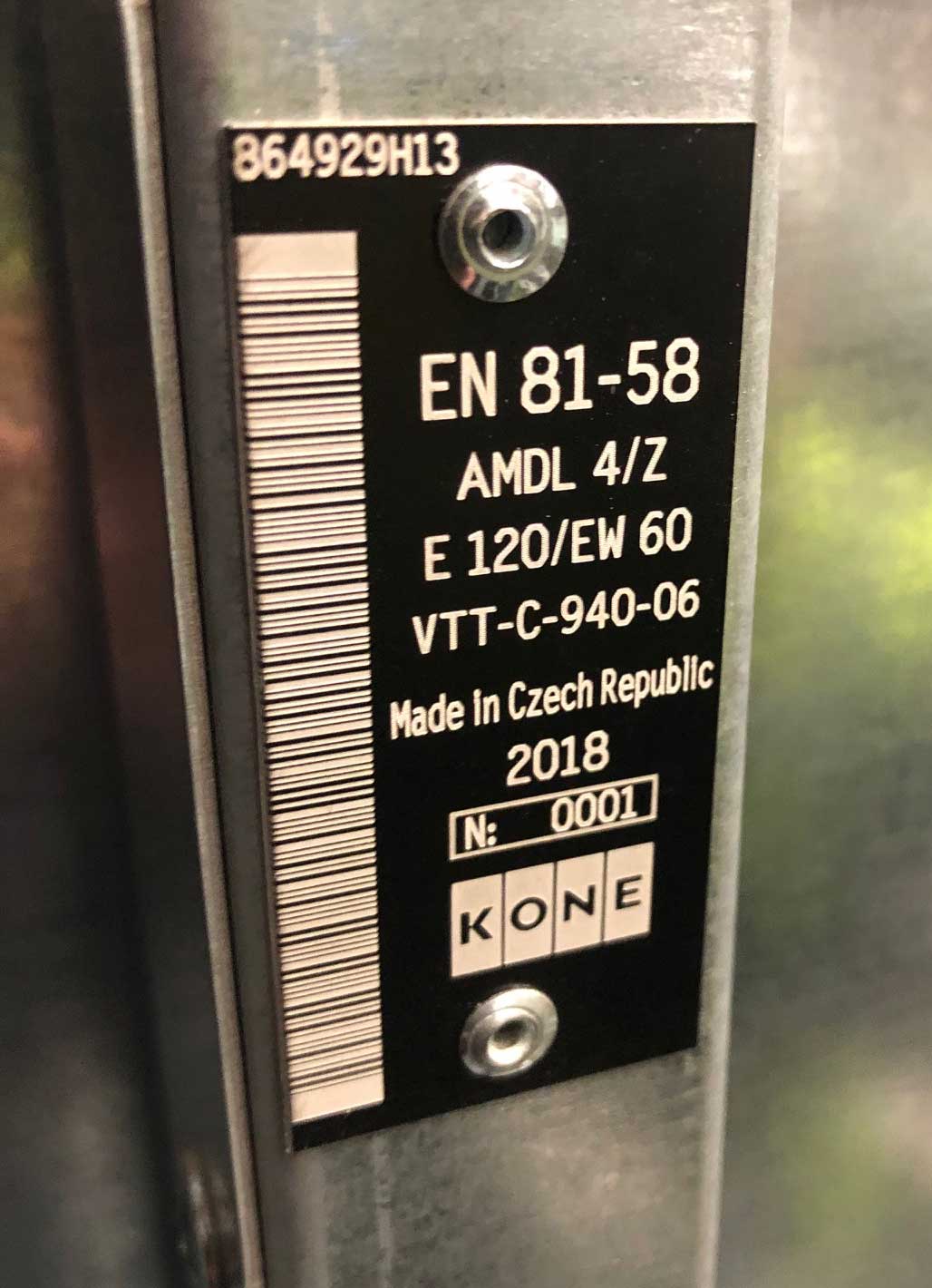 Firefighters Lifts
10
Fundamental of firefighters lifts
Must conform with BS EN 81-20:2014

Minimum car size of 1100mm wide by 1400mm deep (630kg/8-person)

Minimum door width of 800mm

For evacuation of a stretcher, minimum car size of 1100mm wide by 2100mm deep (1000kg/13-person)

Must be able to reach highest served level within 60 seconds (additional rules for travel over 200m)

Designed to operate during firefighting conditions for a period equal to structure
Firefighters Lifts
11
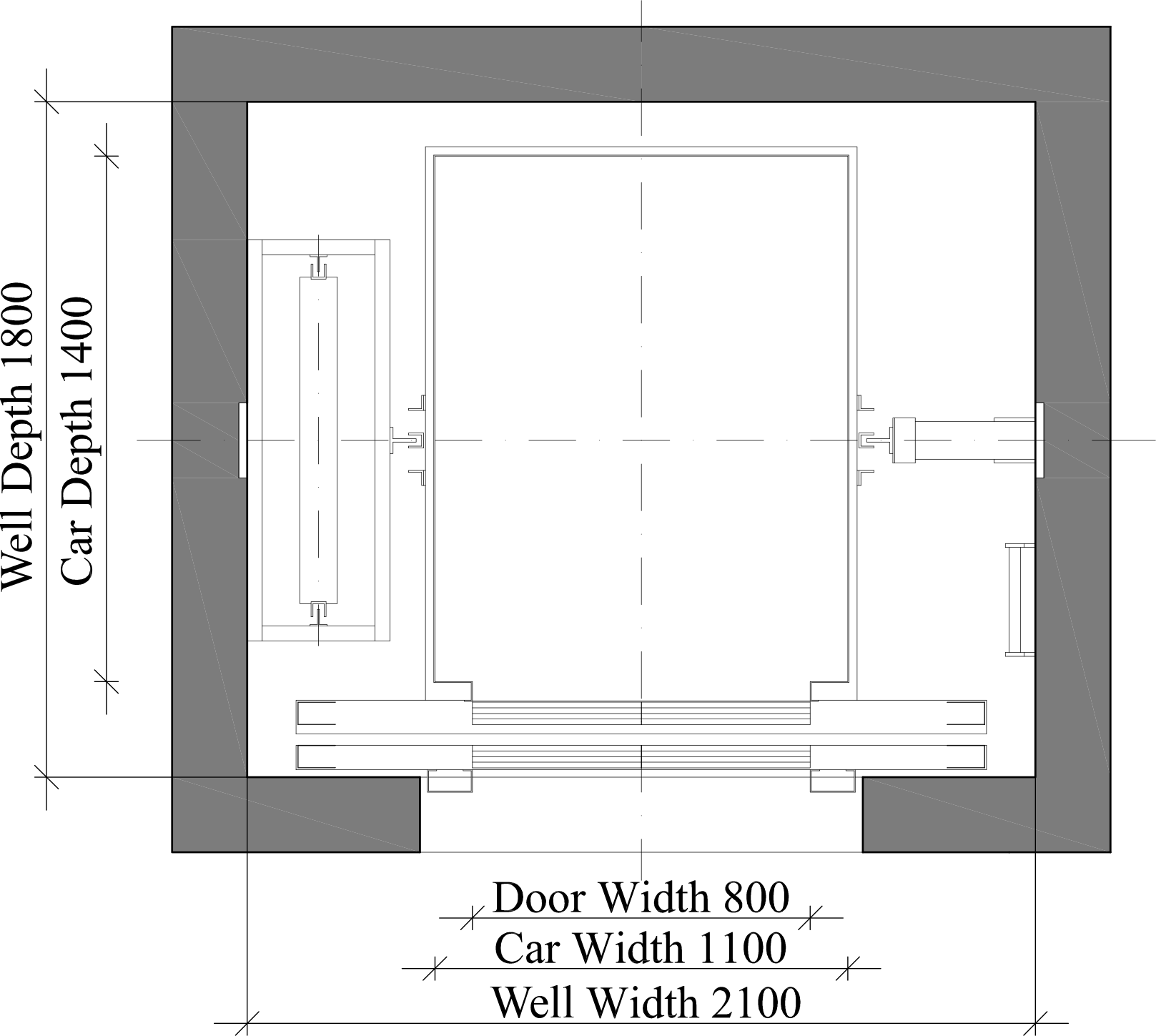 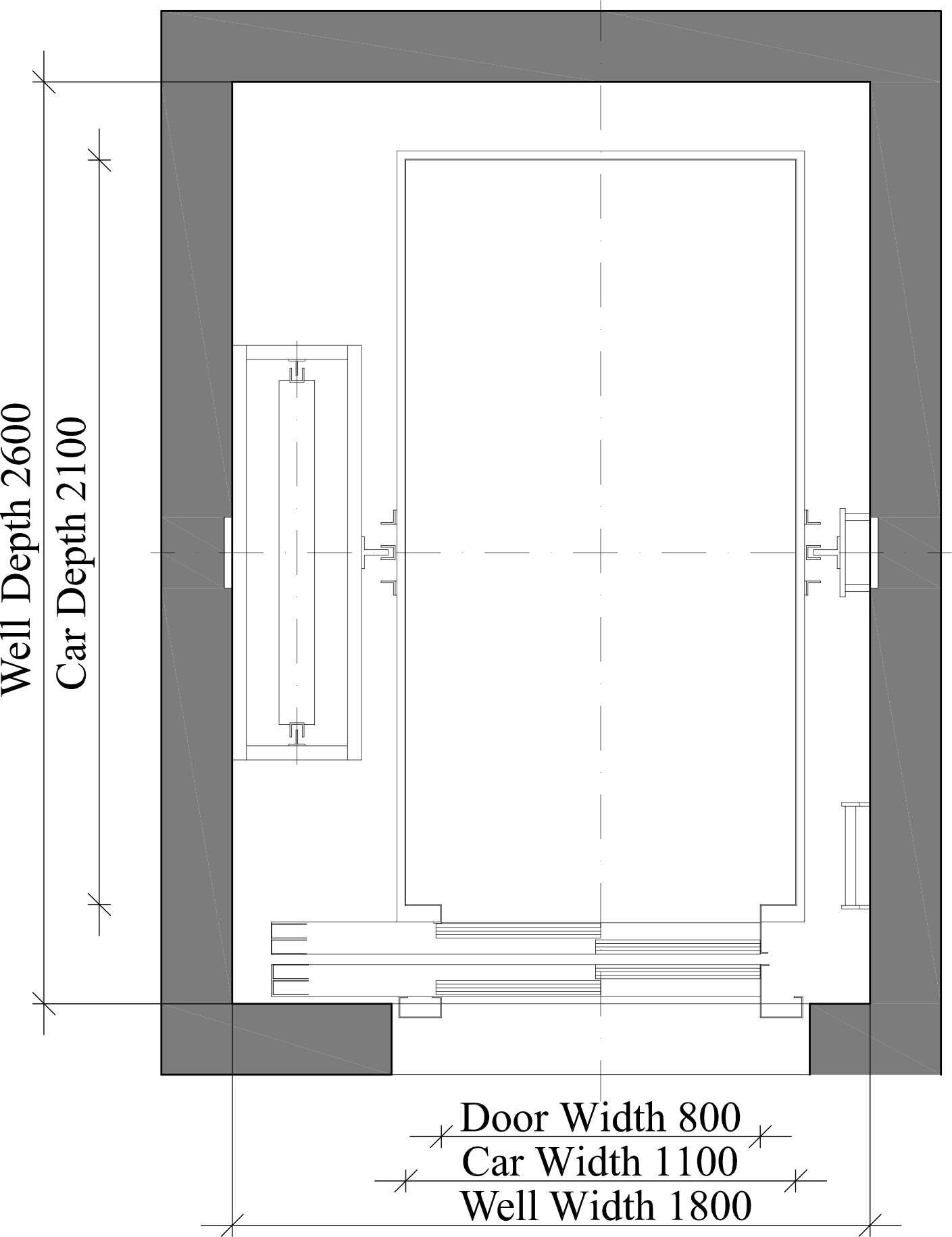 630kg/8-person
1000kg/13-person
(long car)

for evacuation 
of a stretcher
Firefighters Lifts
12
Fundamental of firefighters lifts
Electrical/electronic equipment on landings other than FSAL to operate correctly from 0° to 65°C
All other electrical/electronic equipment to operate correctly from 0° to 40°C
Shall operate in smoke filled wells and machinery spaces
Ambient temperature sensors shall not stop or prevent the start of a firefighters lift
No sprinklers within the wells or machinery spaces
Distance between consecutive landing entrances shall not exceed 7m
Consideration to be given to ladder length
Firefighters Lifts
13
Protection of electrical equipment
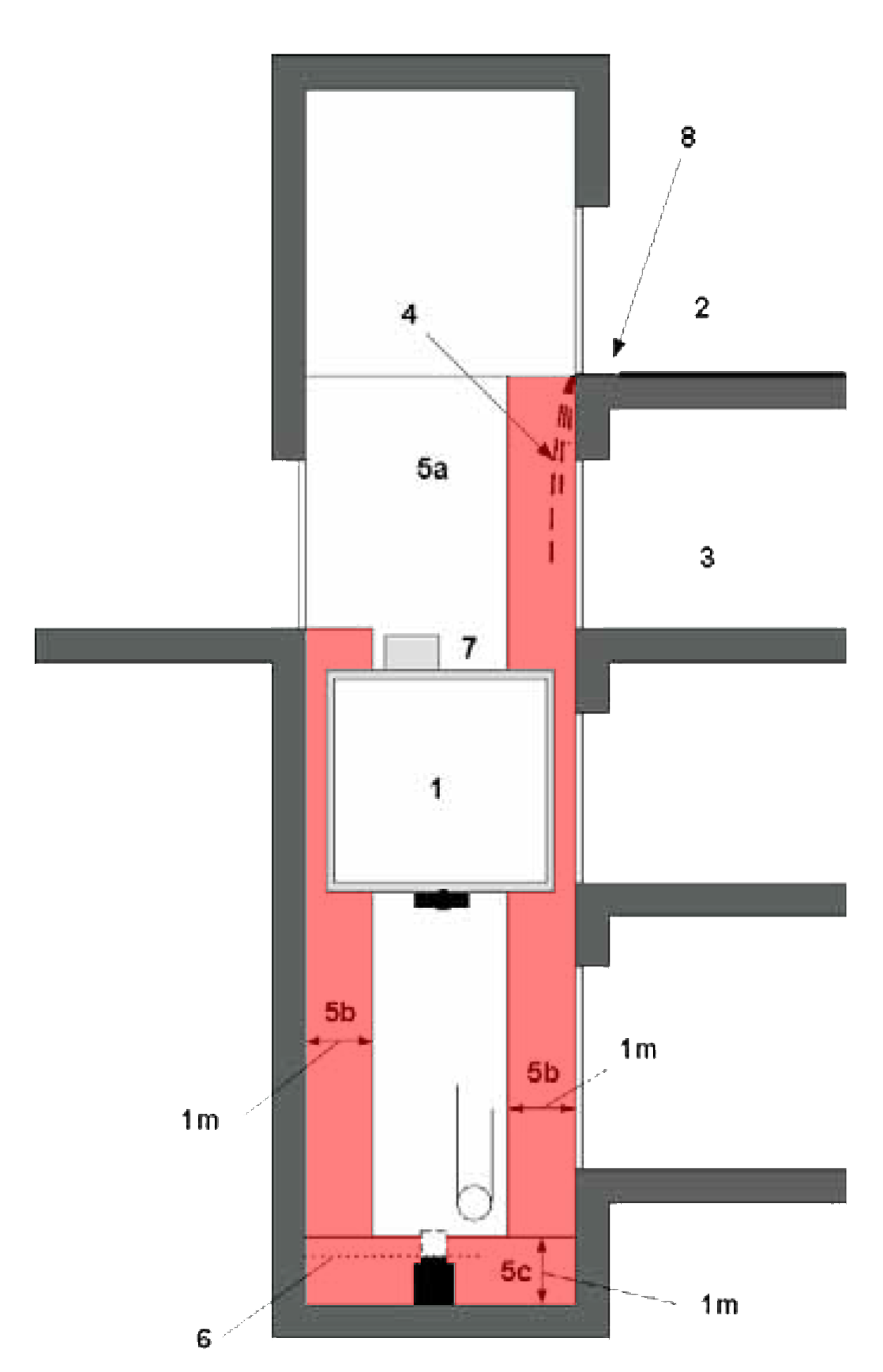 Protection from dripping water in lift well within 1m


Equipment in lift pit (floor):
	- less than 1m from pit floor to IP67
	- socket outlets to be at least 0.5m above  
               permissible water level


Lift car roof:
	- prevent accumulation of water,                                        
               drain required
	- classification IPX3
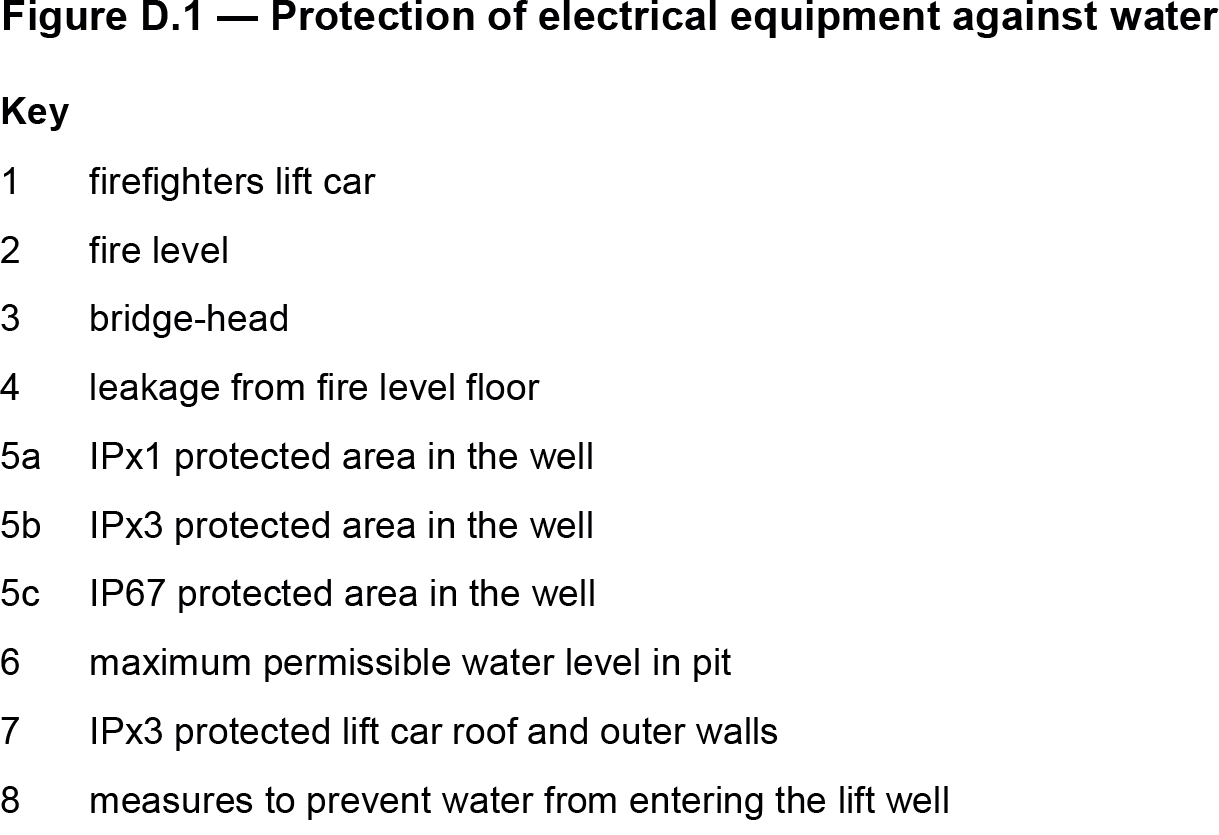 Firefighters Lifts
14
Rescue of trapped firefighters
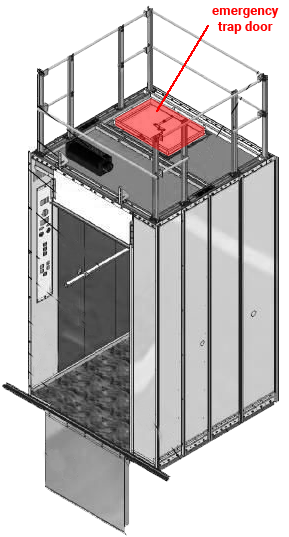 630kg/8-person lift: trap door of 0.4m x 0.5m (clear dimensions)

1000kg/13-person lift: trap door of 0.5m x 0.7m (clear dimensions)

Ladders shall not rest against landing doors and shall be supported by suitable point on car roof
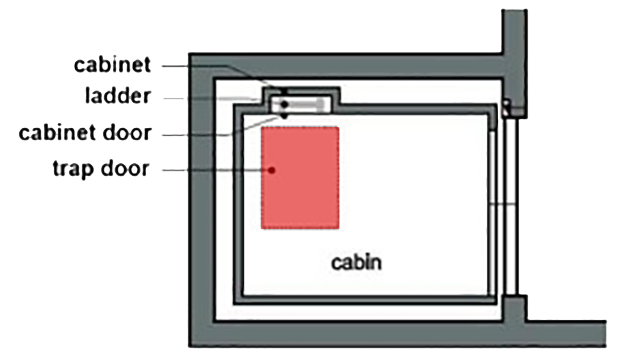 Firefighters Lifts
15
Rescue
Rescue from outside of the car
Self rescue from inside the car
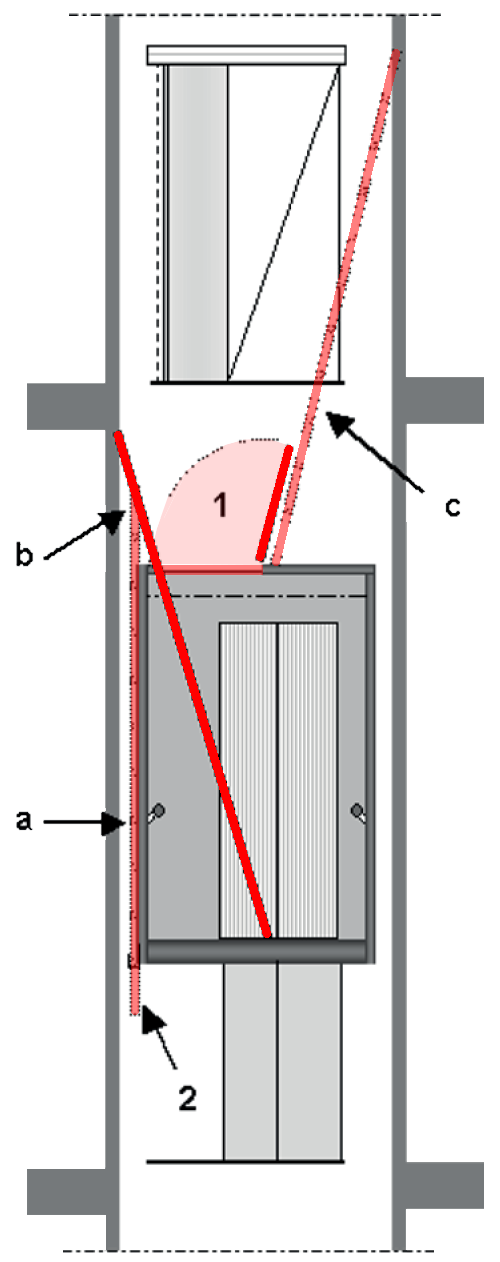 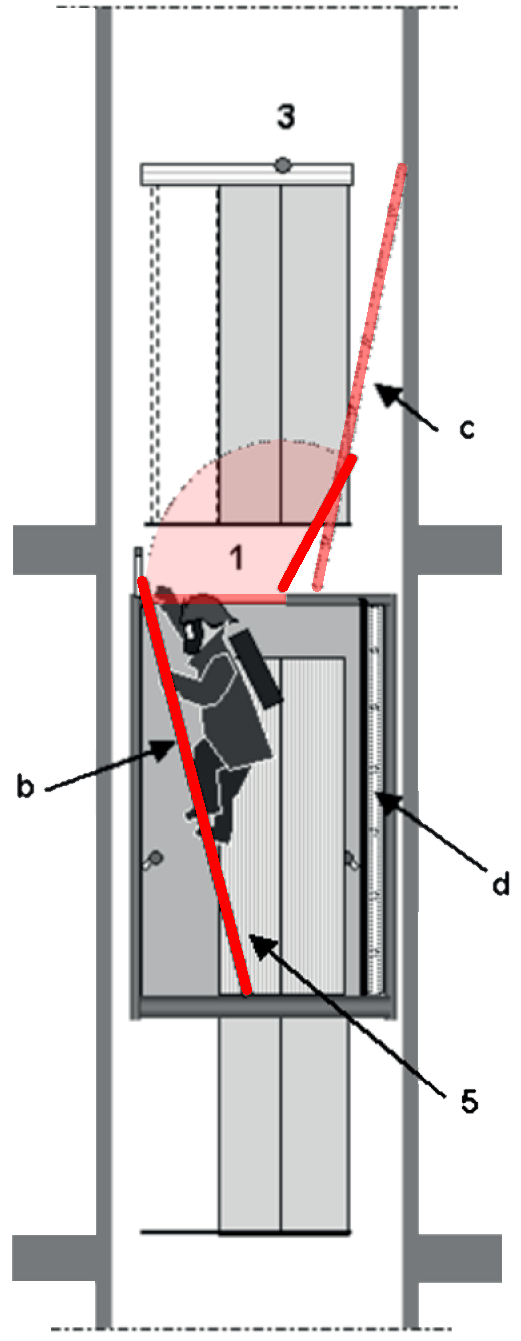 From outside of the car
Self rescue from inside the car

Rope ladders not permitted
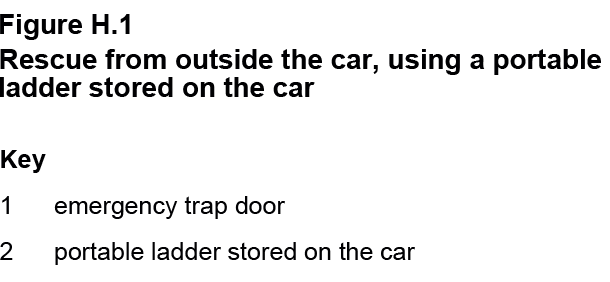 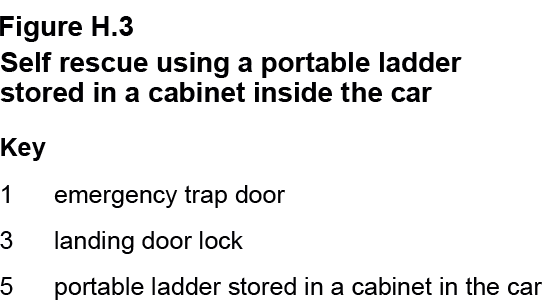 Firefighters Lifts
16
Firefighting control system
Firefighting switch location:
Within 2m horizontal from lift
Height between 1.4m and 2m above floor level
Marked with firefighting pictogram
Marked with clear visual indication of which the switch is in firefighting operation
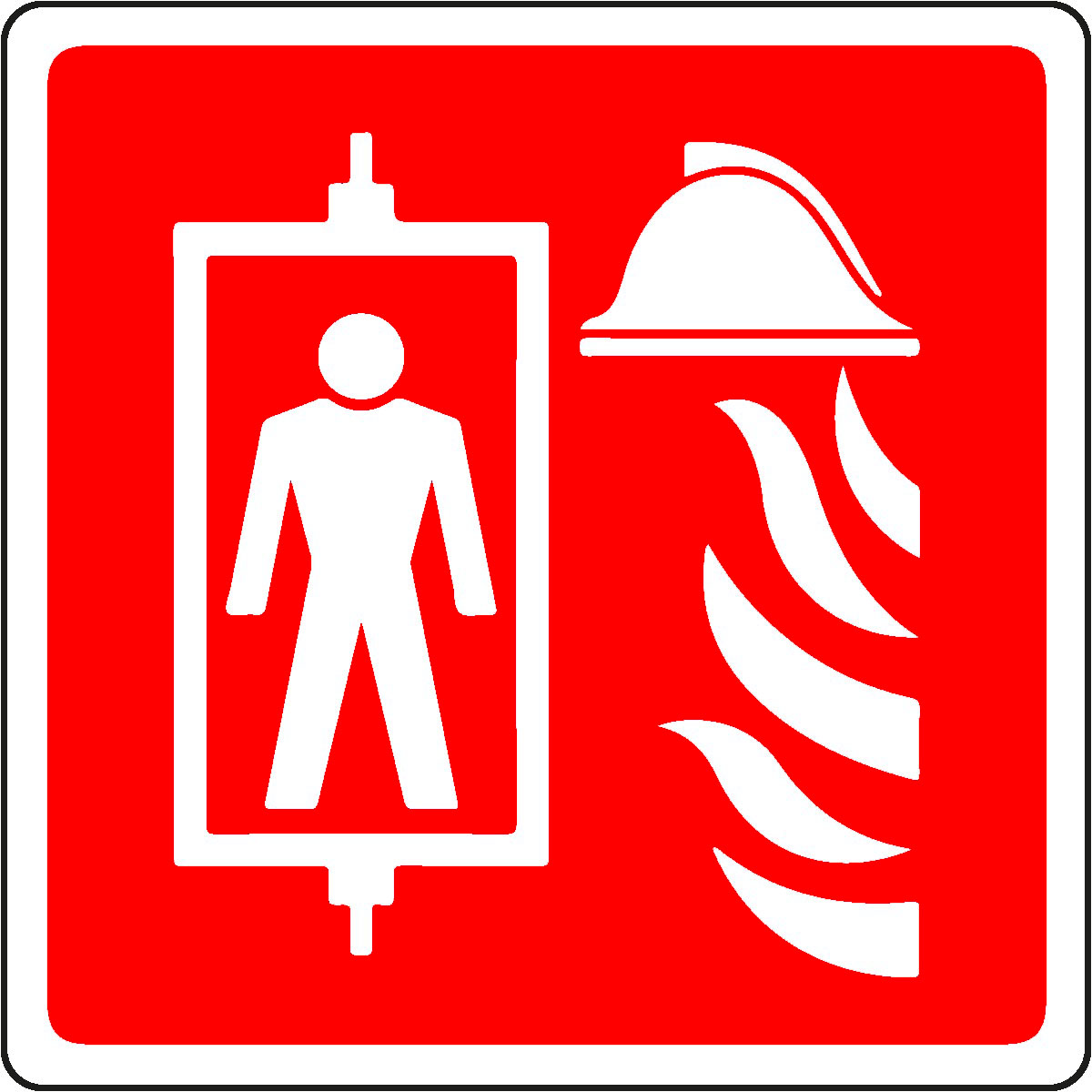 Firefighting pictogram
Firefighters Lifts CPD
17
Phase 1: priority recall
Switching onto firefighting control

The well and machinery spaces shall automatically illuminate

All car/landing calls shall be canceled

Door open and alarm buttons to remain operational

Fire service communication to be active

An audible signal on car and machinery spaces shall be initiated if lift is on maintenance
Firefighters Lifts
18
Phase 2: use of lift under firefighting control
Not possible to register more than one car call
Constant pressure for call and door close button
Car call to be visually displayed on the car control panel
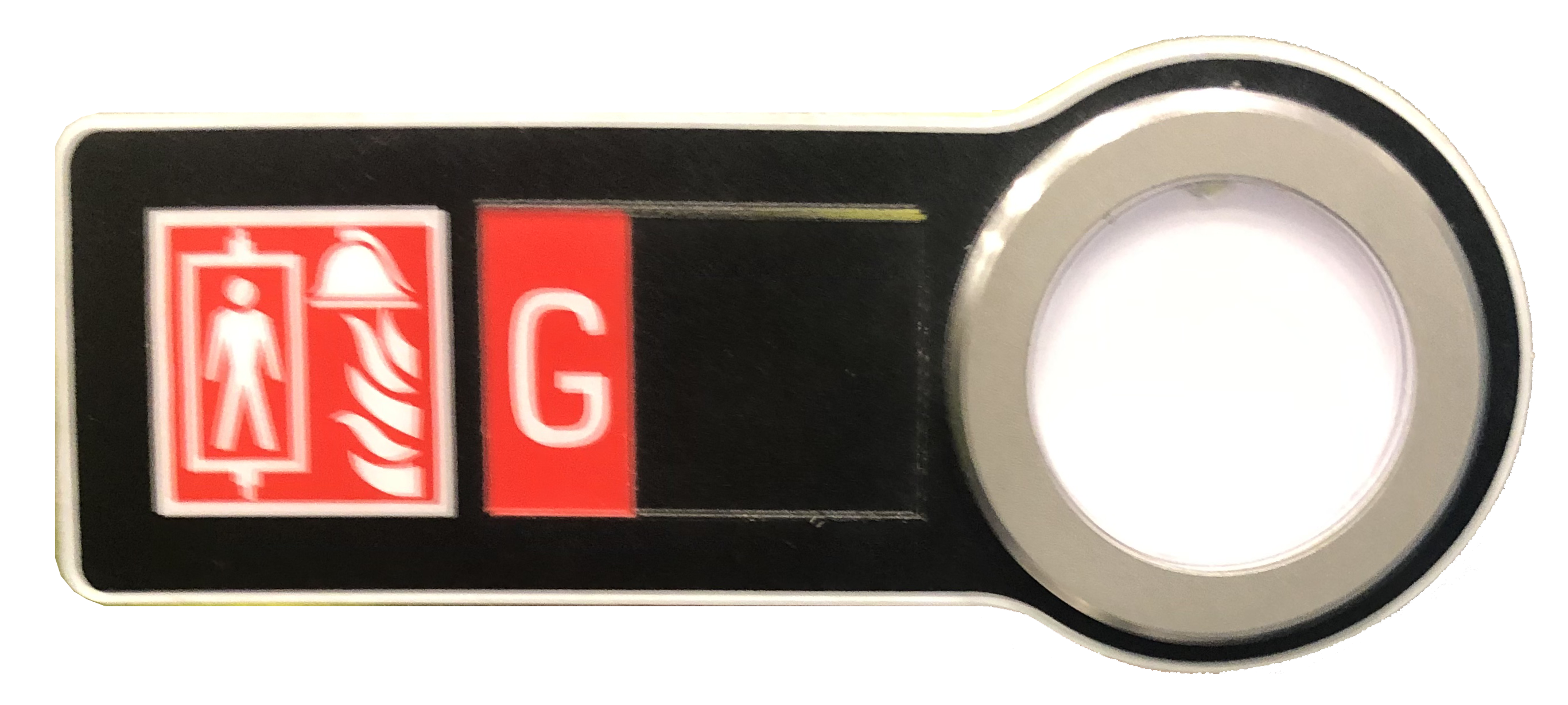 Firefighters Lifts
19
Single entry car
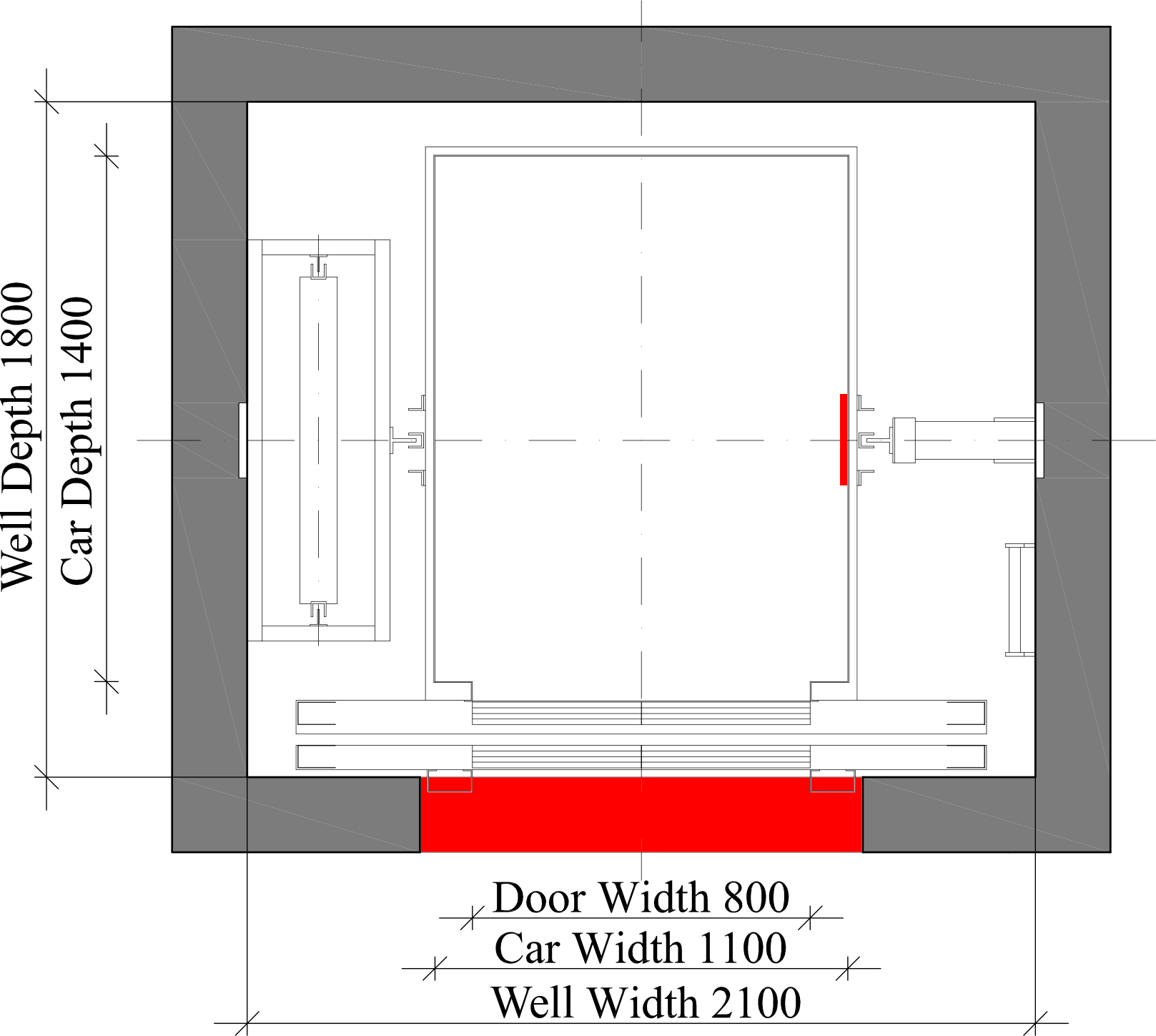 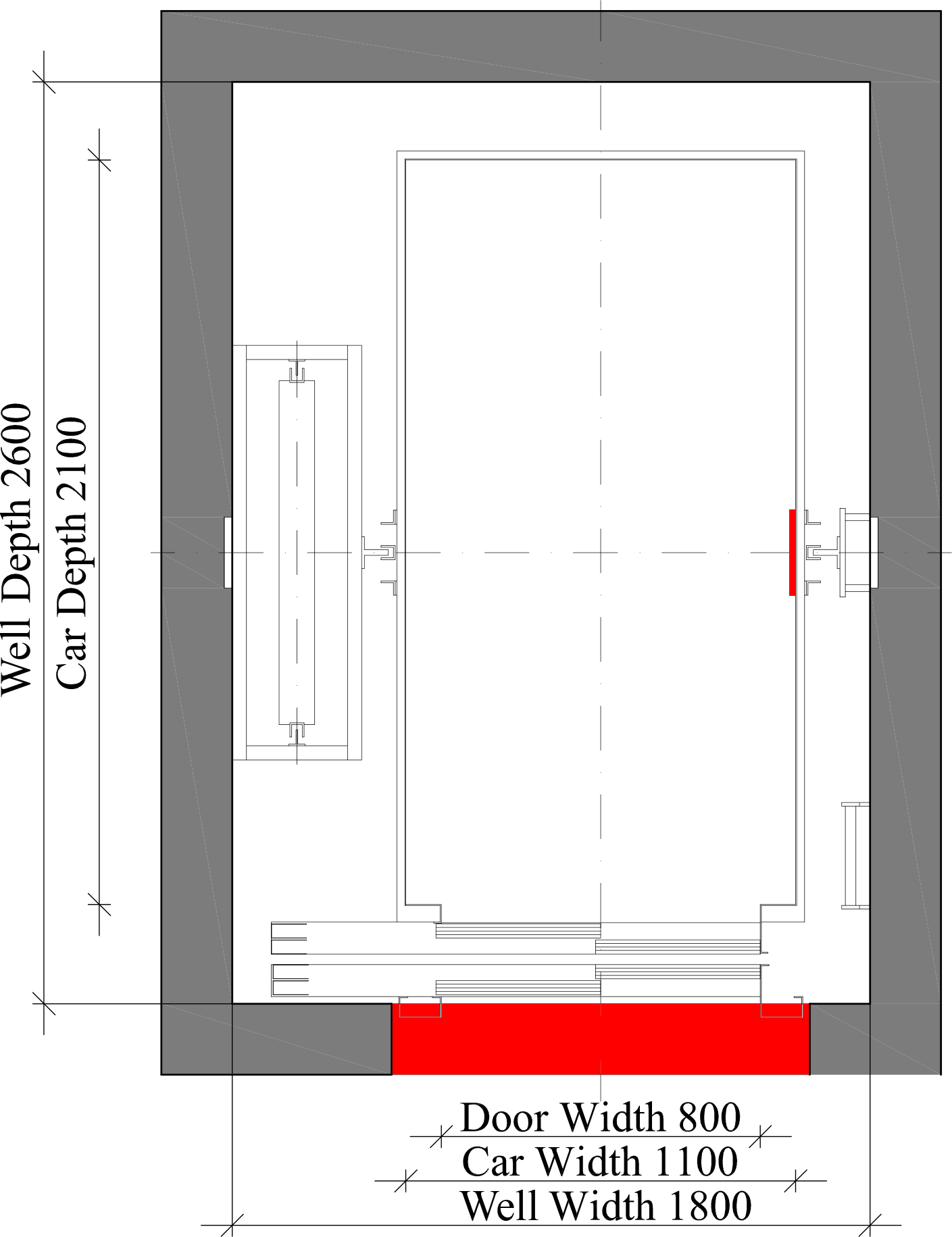 630kg/8-person
1000kg/13-person
(long car)

for evacuation 
of a stretcher
Firefighters Lifts
20
Dual entry car
Only one car door shall open at a time

Only one car control panel to be in operation for firefighters lift
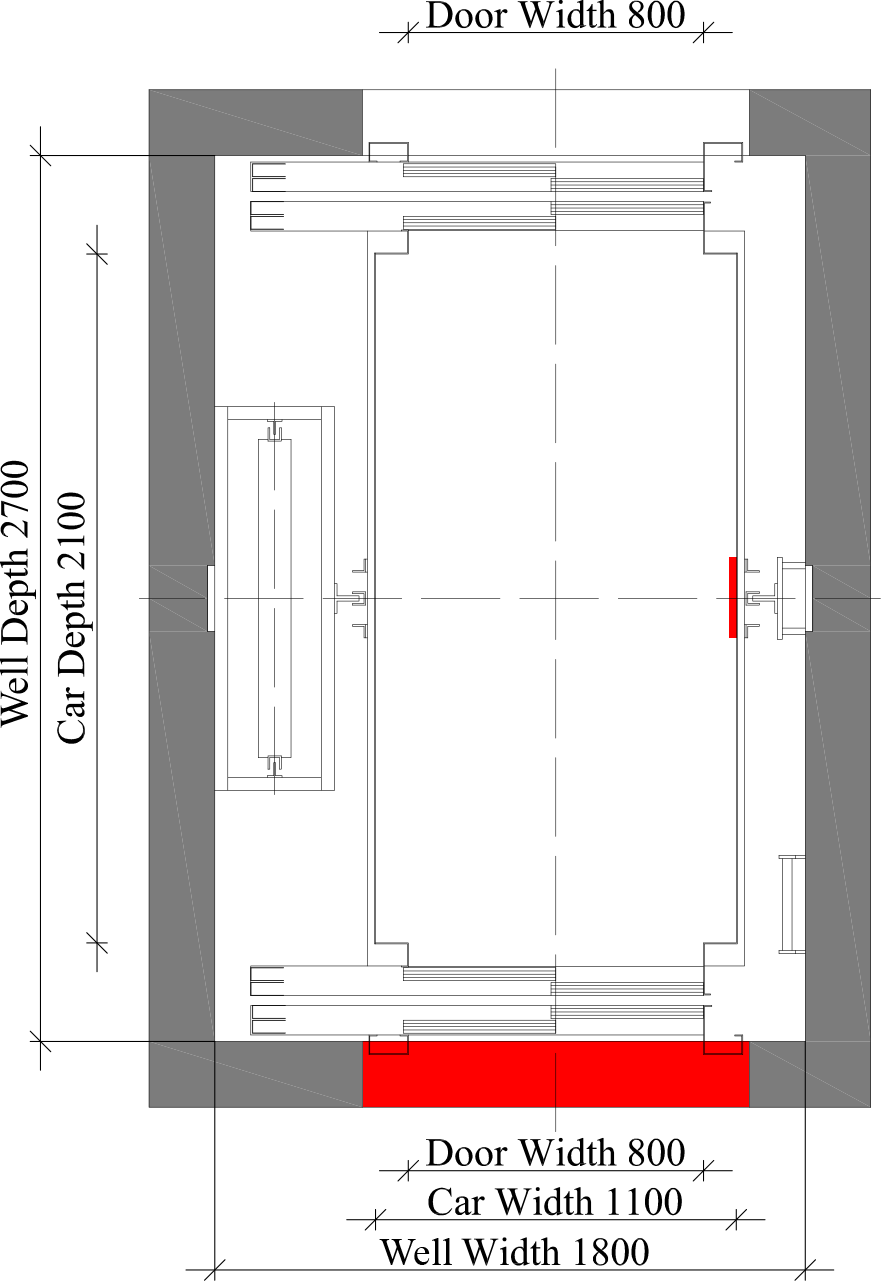 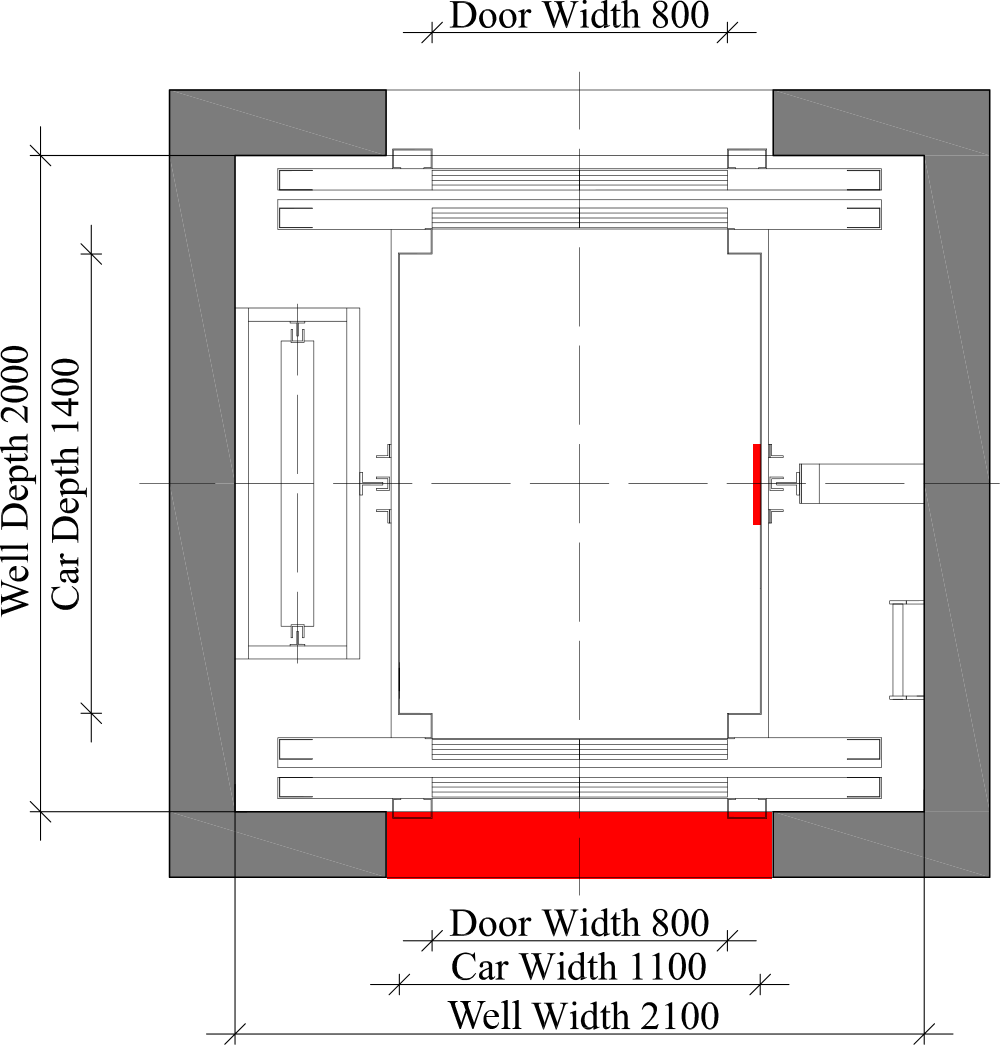 630kg/8-person
1000kg/13-person (long car)

for evacuation             of a stretcher
Firefighters Lifts CPD
21
Power supplies for firefighters lifts
Primary + secondary power supplies
Fire protection to be as lift well
Secondary power supply to run lift at rated speed and load
Secondary power to be sufficient for a period equal to the structure
Indication should be provided to show lift is on secondary supply
Changeover/interruption of electrical supply
To be established within 1 minute
Lift not to move more than one floor and towards the FSAL
Firefighters Lifts
22
Car
Operating Panel
(COP)
Firefighting lift equipment
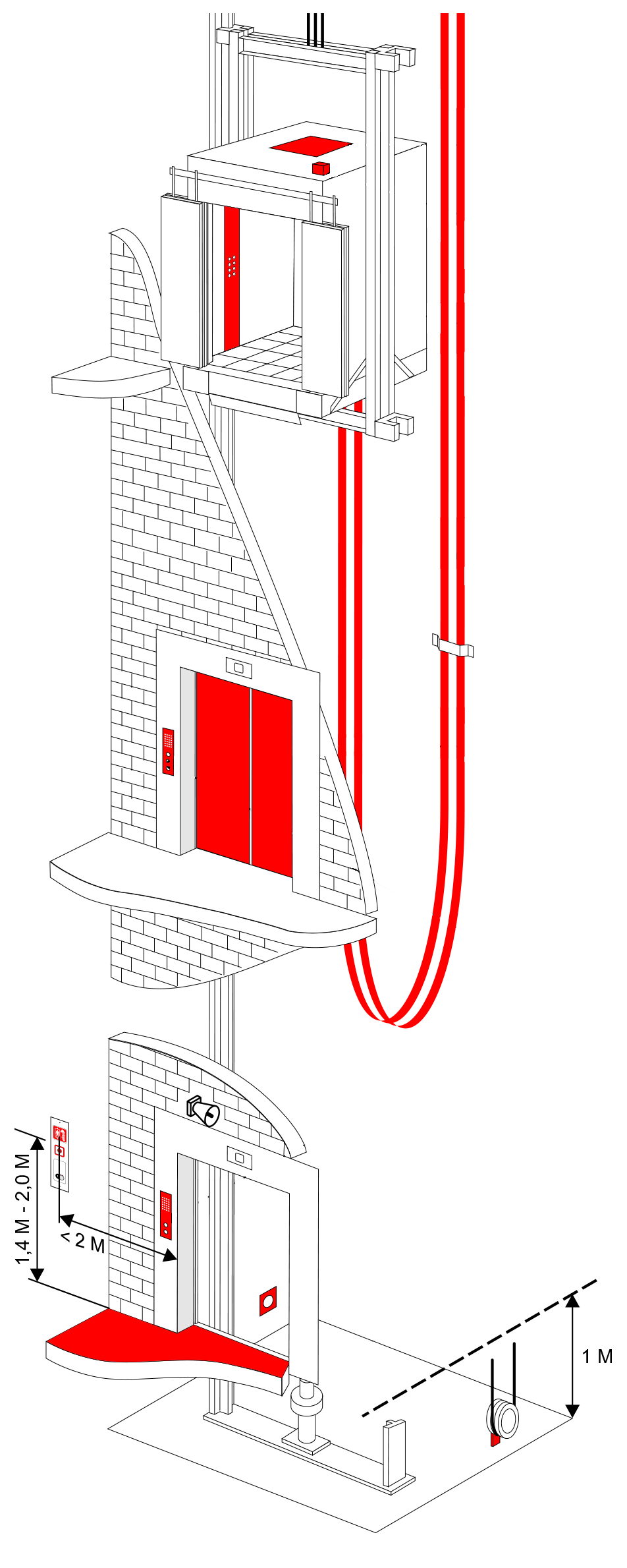 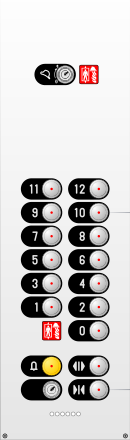 Trap door
FSAL Landing Firefighting panel and intercom
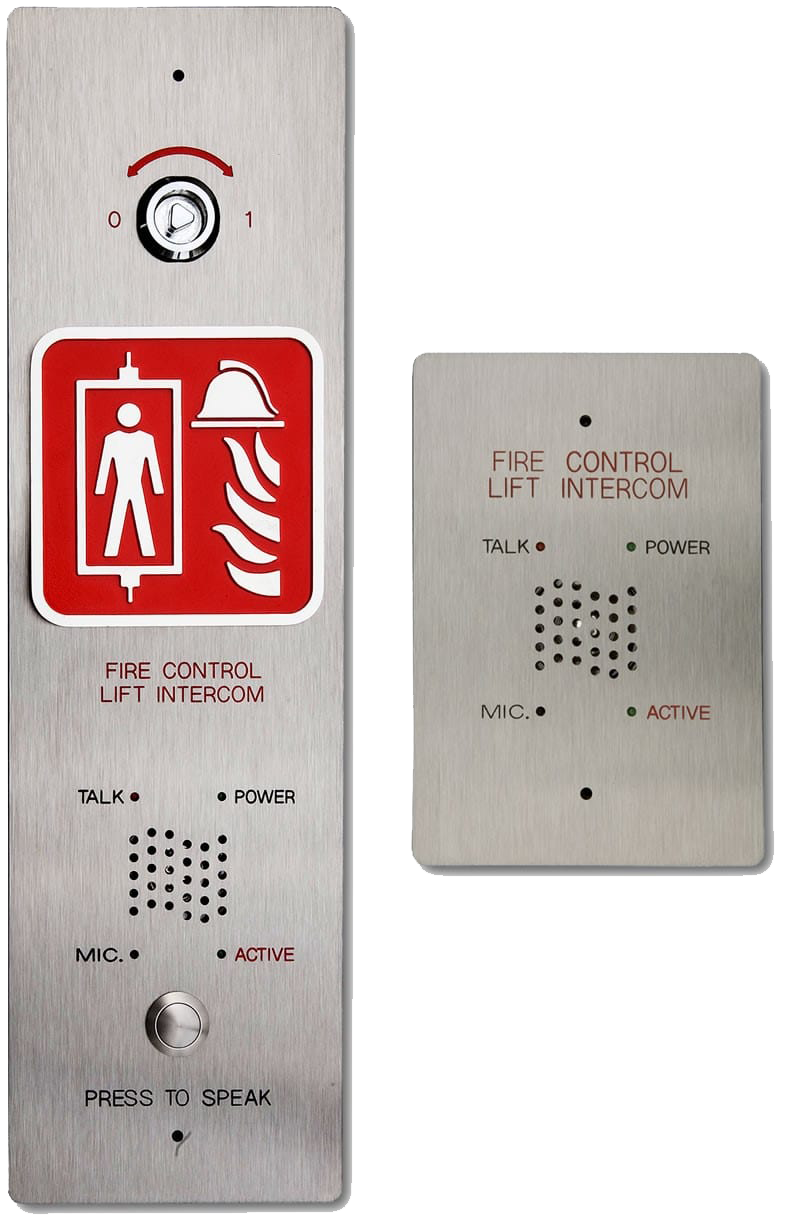 Automatically operated horizontal sliding                     car and landing doors
Landing Firefighting intercom
Landing 
Operating Panel
(LOP)
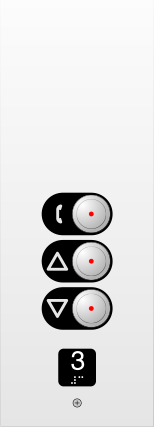 FSAL
Firefighters Lifts
23
Water management
Measures to address the ingress of water into well:





Drainage channels in front of                                  every lift landing entrance






Raising or ramping of the floor                                 in front of every lift landing entrance
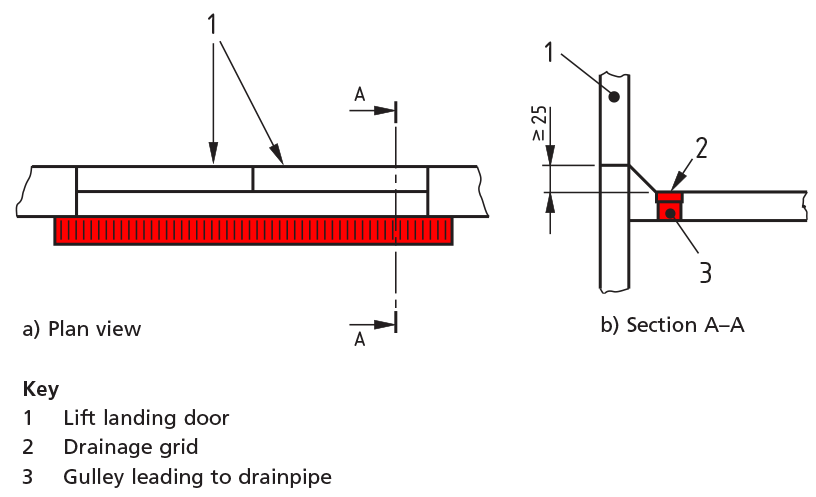 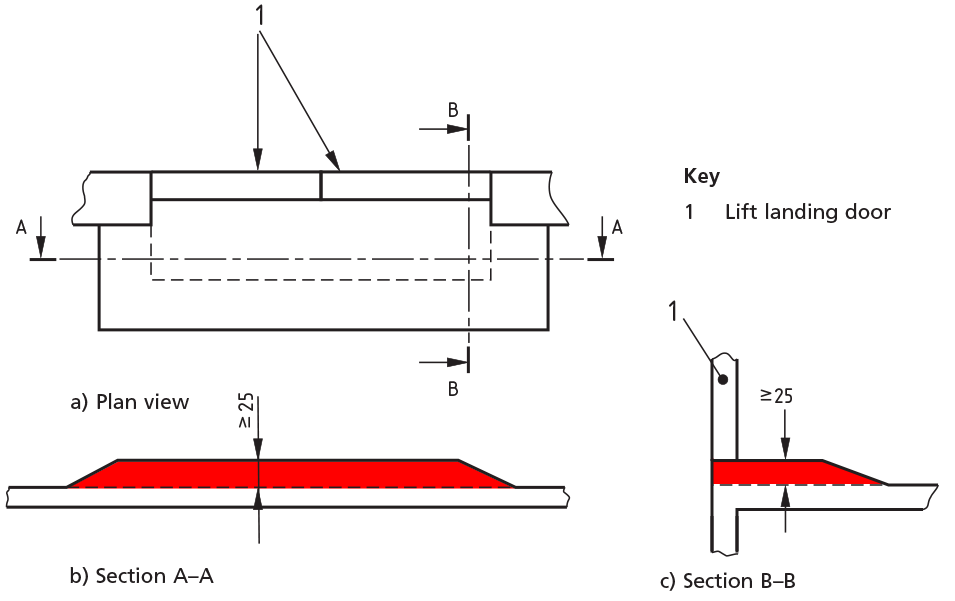 Firefighters Lifts
24
Water management
Measures to address the accumulation of water in the lift pit:



Drainage solutions should avoid having pumps or other non-lift equipment in the lift well


Drains to prevent water in the lift pit from reaching 1m level 


Permanently installed drainage pumps to remove water from the lift pit, to be located outside the lift well, to be connected to the secondary power supply
Firefighters Lifts
25
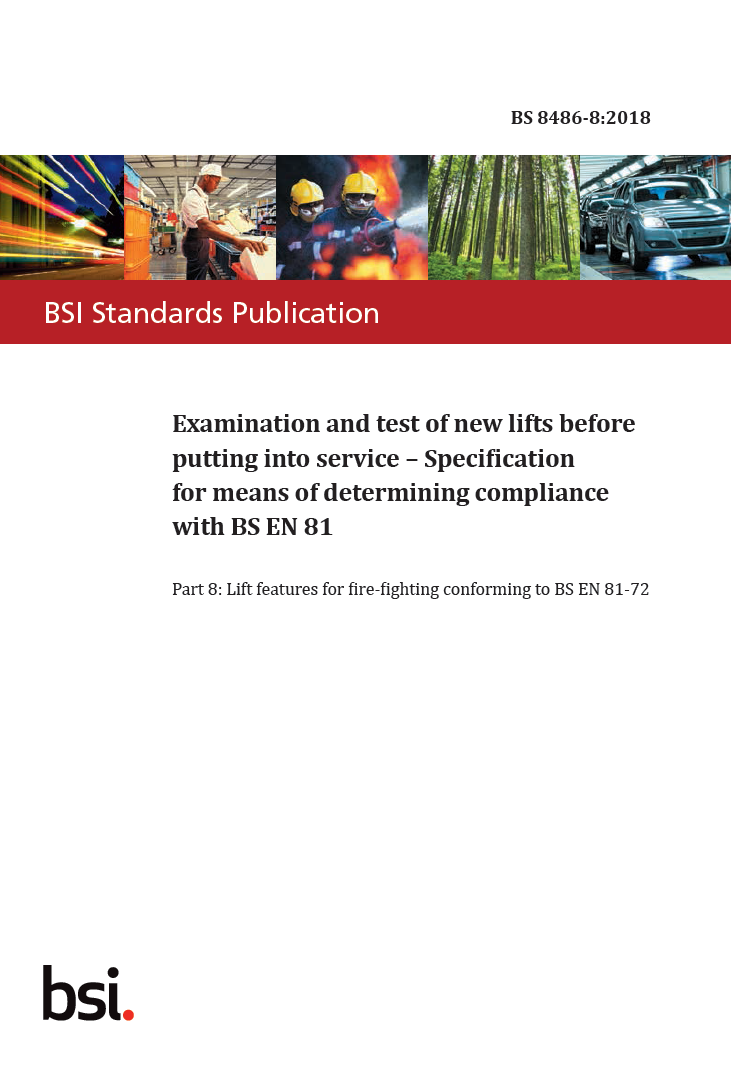 Testing
BS 8486-8:2018
Examination and test of new lifts              before putting into service
Firefighters Lifts
26
Maintenance requirements for firefighters lifts
These are in addition to normal routine lift maintenance:
Firefighters Lifts
27
Thank you for your attention.QUESTIONS?